Министерство просвещения и воспитания Ульяновской области
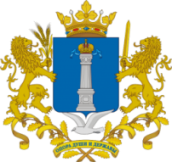 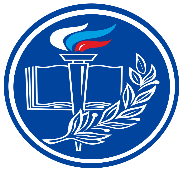 Рекомендации по соблюдению обязательных требований в рамках регионального государственного контроля (надзора) 
за достоверностью, актуальностью 
и полнотой сведений об организациях отдыха детей и их оздоровления, содержащихся 
в реестре организаций отдыха детей 
и их оздоровления.
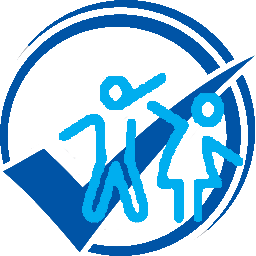 Ульяновск
Декабрь 2022
Министерство просвещения и воспитания Ульяновской области
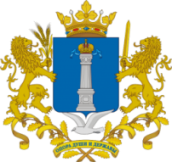 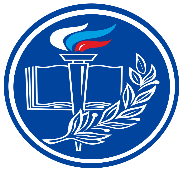 Федеральный закон от 24.07.1998 №124-ФЗ 
«Об основных гарантиях прав ребёнка в Российской Федерации»
Абзац 2 пункта 2 статьи 12:  в целях повышения качества и безопасности отдыха  
и оздоровления детей организация отдыха детей и их оздоровления обязана представлять сведения о своей деятельности в уполномоченный орган исполнительной власти субъекта Российской Федерации в сфере организации отдыха и оздоровления детей для включения в реестр организаций отдыха детей и их оздоровления.
Пункт 2.1. статьи 12:  Организации, не включенные в реестр организаций отдыха детей и их оздоровления, не вправе оказывать услуги по организации отдыха и оздоровления детей. 
(Пункт дополнительно включен с 1 июня 2020 года Федеральным законом 
от 16 октября 2019 года N 336-ФЗ)
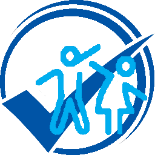 Ульяновск
Декабрь 2022
Министерство просвещения и воспитания Ульяновской области
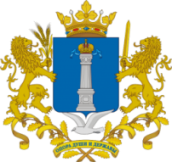 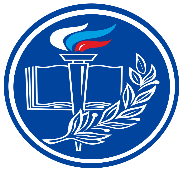 Приложение № 2 к приказу Министерства просвещения Российской Федерации от 21.10.2019  № 570 «Об утверждении общих принципов формирования и ведения реестров организаций отдыха детей 
и их оздоровления, а также типового реестра организаций отдыха детей и их оздоровления»
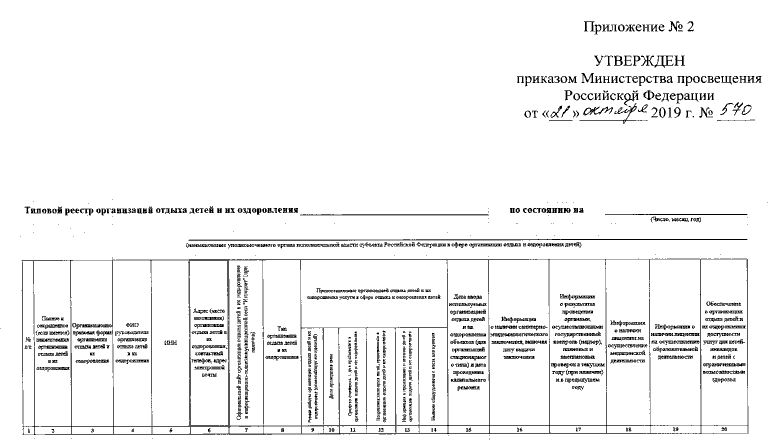 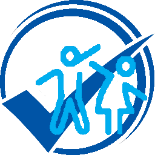 Ульяновск
Декабрь 2022
Министерство просвещения и воспитания Ульяновской области
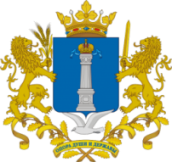 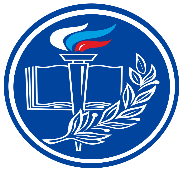 В целях исполнения требований федерального законодательства в сфере отдыха детей и их оздоровления
Для организаций отдыха детей и их оздоровления разработаны
рекомендации по заполнению сведений 
по включению организаций отдыха детей 
и их оздоровления в реестр организаций отдыха детей и их оздоровления, 
осуществляющих деятельность 
на территории Ульяновской области (размещено на сайте Министерства просвещения и воспитания Ульяновской области)
Деятельность Контрольно-надзорная деятельность Профилактика нарушений обязательных требований 
Региональный контроль Рекомендации: https://www.mo73.ru/dey/kontrolno-nadzornaya-deyatelnost/gkn/rk2/rk2.4/
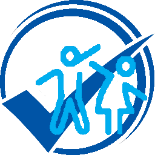 Ульяновск
Декабрь  2022
Министерство просвещения и воспитания Ульяновской области
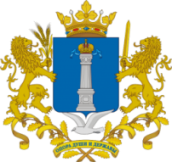 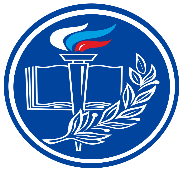 Особенности заполнения графы 2. Полное и сокращённое (если имеется) 
наименования организации отдыха детей и их оздоровления
При предоставлении сведений о наименовании организации отдыха детей и их оздоровления необходимо руководствоваться Федеральным законом от 24.07.1998 N 124-ФЗ (ред. от 11.06.2021) «Об основных гарантиях прав ребенка в Российской Федерации» и Приказом Министерства образования и науки РФ от 13 июля 2017 года № 656 «Об утверждении примерных положений 
об организации отдыха детей и их оздоровления»
Типы лагерей:
организация отдыха детей и их оздоровления сезонного действия или круглогодичного действия;
лагерь, организованный образовательной организацией, осуществляющей организацию отдыха и оздоровления обучающихся в каникулярное время (с круглосуточным или дневным пребыванием);
детский лагерь труда и отдыха;
детский лагерь палаточного типа;
детский специализированный (профильный) лагерь, детские лагеря различной тематической направленности.
Таким образом, наименование организаций отдыха детей и их оздоровления должно соответствовать указанным типам лагерей
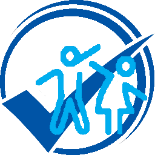 Ульяновск
Декабрь  2022
Министерство просвещения и воспитания Ульяновской области
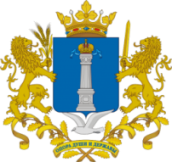 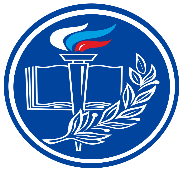 Особенности заполнения графы 2. Полное и сокращённое (если имеется) 
наименования организации отдыха детей и их оздоровления
НАПРИМЕР:
Полное наименование: 
детский лагерь труда и отдыха "Звездный десант" муниципального бюджетного общеобразовательного учреждения города Ульяновска "Средняя школа № 75 имени В.Ф.Маргелова" 
Сокращённое наименование: 
детский лагерь труда и отдыха "Звездный десант" МБОУ СШ № 75 имени В.Ф.Маргелова
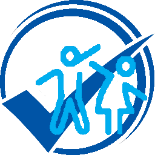 Ульяновск
Декабрь  2022
Министерство просвещения и воспитания Ульяновской области
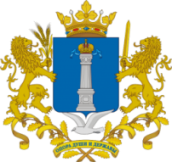 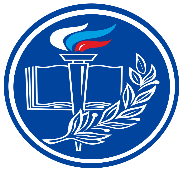 Особенности заполнения графы 4. Фамилия, имя, отчество (последнее – при наличии) руководителя организации отдыха детей и их оздоровления
Для внесения сведений в графу в заявлении указываются полные (без сокращений) фамилия, имя, отчество, занимаемая должность руководителя юридического лица 
и (или) фамилия, имя, отчество, занимаемая должность руководителя организации отдыха детей и их оздоровления
для организаций отдыха детей и их оздоровления, созданных образовательной организацией:
Иванов Иван Иванович, директор МБОУ СШ № 75 имени В.Ф.Маргелова,
Петрова Надежда Петровна, начальник детского лагеря труда и отдыха.
 
для загородных организаций отдыха детей и их оздоровления:
Сидоров Иван Иванович, директор ООО санаторий «Чистое озеро»
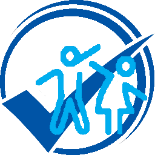 Ульяновск
Декабрь  2022
Министерство просвещения и воспитания Ульяновской области
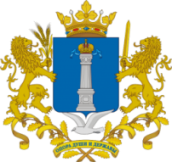 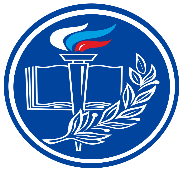 Особенности заполнения графы 6. Адрес (место нахождения) организации отдыха детей и их оздоровления, контактный телефон, адрес электронной почты
Сведения в графе заполняются последовательно в соответствии с правилами написания адресов. При совпадении юридического и фактического адресов делается запись, указывающая на этот факт. 
При отсутствии каких-либо данных в графе делается указание на этот факт.
1.Юридический адрес: индекс, населенный пункт, улица, дом, …
   фактический адрес: индекс, населенный пункт, улица, дом,…
   Контактный телефон:             
   Адрес электронной почты:
  2.Если юридический и фактический адреса совпадают, то делается запись следующего вида.
   юридический и фактический адрес: индекс, населенный пункт, улица, дом, …. 
   контактный телефон:
   адрес электронной почты:
 3.При отсутствии данных по одной или нескольким позициям этот факт фиксируется указанием в графе реестра:
    адрес электронной почты: не имеется
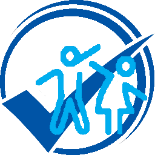 Ульяновск
Декабрь  2022
Министерство просвещения и воспитания Ульяновской области
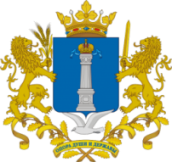 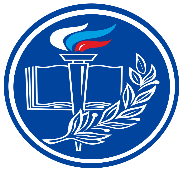 Особенности заполнения графы 7. Официальный сайт организации отдыха детей и их оздоровления в информационно-телекоммуникационной сети "Интернет"
Указывается ссылка на сайт (при наличии). Ссылка на сайт должна быть активной.
При отсутствии сайта у организации отдыха детей и их оздоровления в графе делается запись, указывающая на этот факт.
https://lagerdeeva.ru/

при отсутствии сайта: не имеется
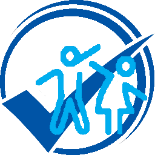 Ульяновск
Декабрь  2022
Министерство просвещения и воспитания Ульяновской области
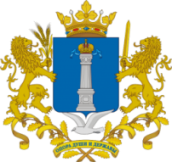 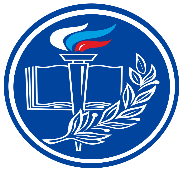 Особенности заполнения графы 8. Тип организации отдыха детей и их оздоровления
Тип организации отдыха детей и их оздоровления определяется в соответствии с Федеральным законом от 24.07.1998 N 124-ФЗ (ред. от 11.06.2021) «Об основных гарантиях прав ребенка в Российской Федерации» и Приказом Министерства образования и науки РФ от 13 июля 2017 года № 656 «Об утверждении примерных положений об организации отдыха детей и их оздоровления.
организация отдыха детей и их оздоровления сезонного действия или круглогодичного действия;
лагерь, организованный образовательной организацией, осуществляющей организацию отдыха и оздоровления обучающихся в каникулярное время (с круглосуточным или дневным пребыванием);
 детский лагерь труда и отдыха;
 детский лагерь палаточного типа;
 детский специализированный (профильный) лагерь, детский лагерь различной тематической направленности
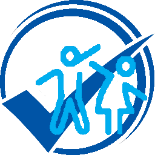 Ульяновск
Декабрь  2022
Министерство просвещения и воспитания Ульяновской области
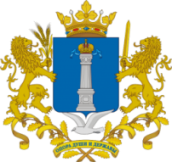 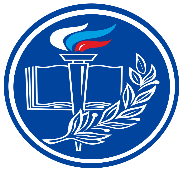 Особенности заполнения графы 10. Тип организации отдыха детей и их оздоровления
Даты смен заполняются по периодам школьных каникул и по сменам.
Например,
	в период весенних каникул: 
23.03.202Х-29.03.202Х (7 дней);

	в период летних каникул:
1 смена: 01.06.202Х-22.06.202Х (21 день),
2 смена: 25.06.202Х-16.07.202Х (21 день),
3 смена: 20.07.202Х-01.08.202Х (14 дней);

	в период осенних каникул: дата уточняется;
	в период зимних каникул: не функционирует
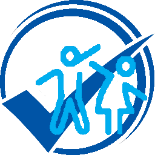 Ульяновск
Декабрь  2022
Министерство просвещения и воспитания Ульяновской области
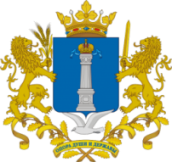 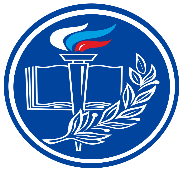 Особенности заполнения графы 11. Средняя стоимость одного дня пребывания 
в организации отдыха детей и их оздоровления
В графе необходимо указать фактическую стоимость 1 дня пребывания в организации отдыха детей и их оздоровления (а не стоимость питания).	Если стоимость одного дня пребывания разнится в зависимости от смены, то стоимость указывается посменно
Например:
1 смена - 1 852,41 руб. в день,
1 смена - 2090,51 руб. в день  (с учетом программы дополнительного образования    по английскому языку)
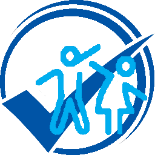 Ульяновск
Декабрь  2022
Министерство просвещения и воспитания Ульяновской области
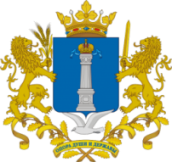 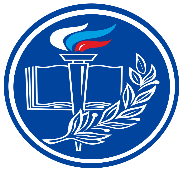 Особенности заполнения графы 12. Возрастная категория детей, принимаемых  
в организацию отдыха детей и их оздоровления
Сведения о возрасте детей, принимаемых в организацию отдыха детей и их оздоровления, вносятся в соответствии с Положением об организации отдыха детей и их оздоровления с учётом Приказа Министерства образования и науки РФ от 13 июля 2017 года № 656 «Об утверждении примерных положений об организации отдыха детей и их оздоровления.
Минимальный и максимальный возраст детей, 
находящихся в лагерях различных типов:
7-17 лет (сезонного действия или круглогодичного действия)
          6 лет 6 месяцев – 17 лет (школьный оздоровительный лагерь)
	достигшие 14 лет (ЛТО)
	        10-18 лет (палаточный лагерь)
		8-18 лет (специализированный (профильный) лагерь)
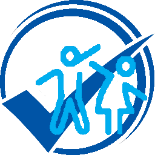 Ульяновск
Декабрь  2022
Министерство просвещения и воспитания Ульяновской области
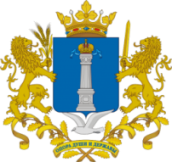 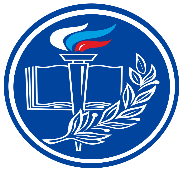 Особенности заполнения графы 13. Информация о проживании и питании детей 
в организации отдыха детей
Содержит сведения об условиях проживания детей в организации отдыха детей и их оздоровления в том числе: тип строения здания (деревянное, каменное, количество этажей), количество человек в комнате, сведения об отоплении, сведения о водоснабжении, наличие условий для проведения гигиенических процедур, наличие пищеблока, кратность питания, наличие диетического питания (по медицинским показаниям)
Например:
Размещение: в кирпичном двухэтажном корпусе, 
Количество детей в комнате: по 6 - 10 человек, 
Отопление: централизованное, 
Водоснабжение: холодная и горячая вода, централизованное водоснабжение, 
Удобства: в комнате, 
Пищеблок: в здании первого корпуса на 300 посадочных мест                                            Питание: шестиразовое по примерному меню в соответствии с возрастом, в том числе диетическое (при наличии медицинских показаний)
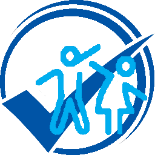 Ульяновск
Декабрь  2022
Министерство просвещения и воспитания Ульяновской области
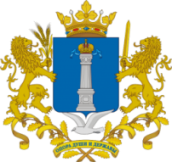 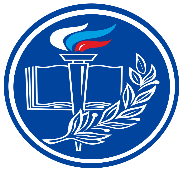 Особенности заполнения графы 15. Дата ввода используемых организацией отдыха детей и их оздоровления объектов (для организаций стационарного типа) и дата проведения капитального ремонта
В графу 15 должны быть включены сведения о дате ввода в эксплуатацию зданий, используемых организацией отдыха детей и их оздоровления (в том числе, проживания) и дата проведения последнего капитального ремонта.
Для лагеря, организованного образовательной организацией: 
дата ввода в эксплуатацию: 1980 год (здание школы),
дата проведения капитального ремонта: август 2010 года;
Для загородной организации отдыха детей и их оздоровления 
(сезонного действия или круглогодичного действия):
лагерь введен в эксплуатацию в 1987 году,
спальный корпус № 1- 1987 года постройки (капитальный ремонт в 2016 году),
спальный корпус №2 -1990 год постройки,
пищеблок – 1987 года постройки,
баня – 1987 года постройки (капитальный ремонт в 2019 году)
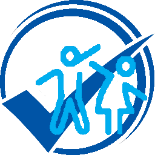 Ульяновск
Декабрь  2022
Министерство просвещения и воспитания Ульяновской области
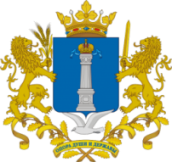 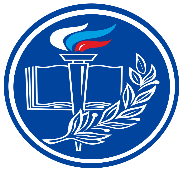 Особенности заполнения графы 16. Информация о наличии санитарно-эпидемиологического заключения, включая дату выдачи заключения
Сведения, внесенные в графу, должны быть актуальными. Информация о наличии санитарно-эпидемиологического заключения должна содержать реквизиты заключения (номер, дата). Сведения о наличии санитарно-эпидемиологического заключения должны соответствовать сведениям единого реестра заключений, размещенных на сайте  http://fp.crc.ru/service/?type=max
Например,
Санитарно-эпидемиологическое заключение № 35. 
ВЦ.02.000.М.000168.03.2022 от 19.03.2022
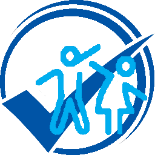 Ульяновск
Декабрь  2022
Министерство просвещения и воспитания Ульяновской области
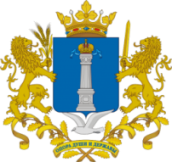 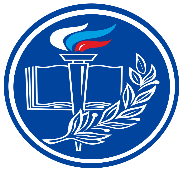 Особенности заполнения графы 17. Информация о результатах проведения органами, осуществляющими государственный контроль (надзор), плановых и внеплановых проверок в текущем году (при наличии) и в предыдущем году
Сведения, внесенные в графу, должны соответствовать сведениям, содержащимся во ФГИС «ЕРКНМ/ЕРП» на сайте proverki.gov.ru. В графу вносится информация о проверках, проведенных органами, осуществляющими государственный контроль (надзор): Роспотребнадзор, МЧС, Пожнадзор, МПиВУО*, в текущем году и предыдущем году в отношении непосредственно организации отдыха детей и их оздоровления или в отношении юридического лица, создавшего организацию отдыха детей и их оздоровления (в том случае, если проверка имеет отношение к условиям, создаваемым в организации для осуществления деятельности в сфере организации отдыха детей и их оздоровления).
*Сведения о проверках Министерства просвещения и воспитания Ульяновской области вносятся только в случае, если проводился региональный контроль за достоверностью, актуальностью 
и полнотой сведений об организациях отдыха детей и их оздоровления, содержащихся в реестре организаций отдыха детей и их оздоровления. При этом учитываются как плановые проверки, так и внеплановые проверки, проводимые, в том числе, в рамках подготовки лагерей к открытию. 
 В графе должны быть указаны результаты проверки. При наличии выявленных нарушений указываются сроки их устранения или сведения о выполнении предписаний.
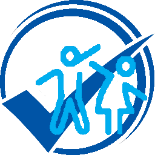 Ульяновск
Декабрь  2022
Министерство просвещения и воспитания Ульяновской области
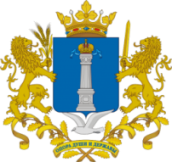 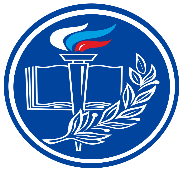 Особенности заполнения графы 17. Информация о результатах проведения органами, осуществляющими государственный контроль (надзор), плановых и внеплановых проверок в текущем году (при наличии) и в предыдущем году
НАПРИМЕР:
-акт проверки Роспотребнадзора по Ульяновской области от 30.05.2022, предписания частично выполнены, сроки устранения до 01.06.2022;
-предписание МЧС России по Ульяновкой области от 23.09.2021, выполнено частично, сроки устранения до 01.06.2022;
- акт проверки Министерства просвещения и воспитания Ульяновской области от 05.05.2021, без замечаний
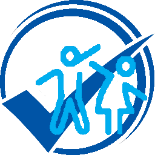 Ульяновск
Декабрь  2022
Министерство просвещения и воспитания Ульяновской области
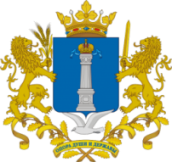 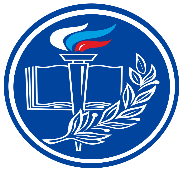 Особенности заполнения графы 18. Информация о наличии лицензии на осуществление медицинской деятельности
В графу вносятся сведения о наличии лицензии на медицинскую деятельность с указанием реквизитов. Сведения должны соответствовать сведениям о выданных лицензиях, содержащихся в едином реестре на сайте 
https://roszdravnadzor.gov.ru/services/licenses
Для организаций отдыха детей и их оздоровления, имеющих лицензию на осуществление медицинской деятельности:
лицензия на осуществление медицинской деятельности от 17.05.2021 № ЛО-35-01-002759
Для организаций отдыха детей и их оздоровления, имеющих договоры с организациями, имеющими лицензию на осуществление медицинской деятельности:
договор с ГУЗ «Ивановская ЦРБ» от 24.01.2021
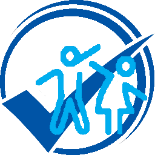 Ульяновск
Декабрь  2022
Министерство просвещения и воспитания Ульяновской области
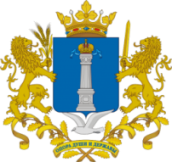 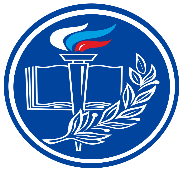 Особенности заполнения графы 19. Информация о наличии лицензии на осуществление образовательной деятельности
В графу вносятся сведения о лицензии на образовательную деятельность (при осуществлении образовательной деятельности), либо указывается, что такая деятельность не осуществляется 
в рамках деятельности организации отдыха детей и их оздоровления. Реквизиты лицензии  сверяются  с реестром выданных лицензий на сайте: Реестр лицензий | ФЕДЕРАЛЬНАЯ СЛУЖБА ПО НАДЗОРУ В СФЕРЕ ОБРАЗОВАНИЯ И НАУКИ (obrnadzor.gov.ru)
Например:
-лицензия на осуществление образовательной деятельности ЛО35-01216-73/00283011;
		-отсутствует
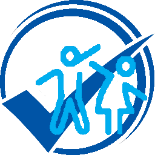 Ульяновск
Декабрь  2022
Министерство просвещения и воспитания Ульяновской области
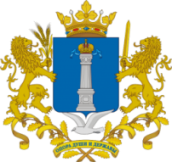 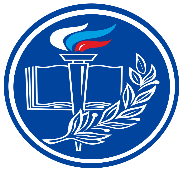 Особенности заполнения графы 20. Обеспечение в организации отдыха детей и их оздоровления доступности услуг для детей инвалидов и детей с ограниченными возможностями здоровья
Под доступностью услуг для детей-инвалидов и детей с ограниченными возможностями понимаются условия для обеспечения потребностей (в случае приема данных категорий детей в организацию отдыха детей и их оздоровления): 
-детей-инвалидов, в том числе условий для хранения лекарственных препаратов для медицинского применения и специализированных продуктов лечебного питания, передаваемых в указанную организацию родителями или иными законными представителями ребенка, нуждающегося в соблюдении предписанного лечащим врачом режима лечения,
-детей с ограниченными возможностями здоровья, то есть имеющих недостатки в физическом и (или) психическом развитии. 
(Статья 1, абзац 3, Федеральный закон от 24.07.1998 N 124-ФЗ (ред. от 11.06.2021) 
«Об основных гарантиях прав ребенка в Российской Федерации»).
            Доступность (частичная доступность) обозначается с указанием категории детей-инвалидов.
Например:
-услуга полностью доступна для всех категорий детей-инвалидов 
         -услуга частично доступна для детей-инвалидов по зрению 
                -услуга не доступна для детей-инвалидов
                           -услуга не доступна для детей с ограниченными возможностями здоровья
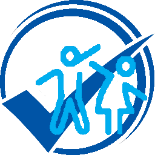 Ульяновск
Декабрь  2022
Министерство просвещения и воспитания Ульяновской области
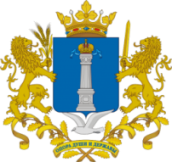 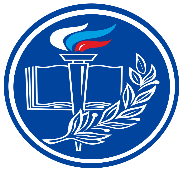 Федеральный закон от 24.07.1998 №124-ФЗ 
«Об основных гарантиях прав ребёнка в Российской Федерации»
Пункт 6 статьи 12.2: Организация отдыха детей и их оздоровления обязана уведомить уполномоченный орган исполнительной власти субъекта Российской Федерации в сфере организации отдыха и оздоровления детей об изменении сведений о данной организации, внесенных в реестр организаций отдыха детей и их оздоровления, в течение 10 рабочих дней со дня возникновения таких изменений. Документы, подтверждающие достоверность таких изменений, могут быть представлены в форме электронных документов. Уполномоченный орган исполнительной власти субъекта Российской Федерации в сфере организации отдыха и оздоровления детей в течение 10 рабочих дней со дня поступления уведомления об изменении сведений и документов, подтверждающих достоверность таких изменений, вносит изменения в сведения об организации отдыха детей и их оздоровления, содержащиеся в указанном реестре.
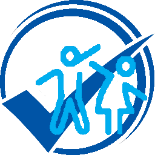 Ульяновск
Декабрь 2022
Министерство просвещения и воспитания Ульяновской области
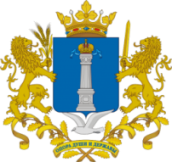 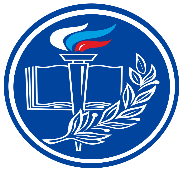 СПАСИБО ЗА ВНИМАНИЕ!
Отдел государственного контроля и региональных полномочий департамента  по надзору и контролю 
в сфере образования Министерства просвещения 
и воспитания Ульяновской области, тел. 62-48-55
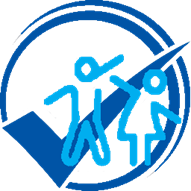 Ульяновск
Декабрь  2022